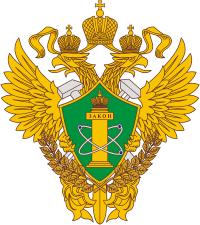 ФЕДЕРАЛЬНАЯ СЛУЖБА ПО ЭКОЛОГИЧЕСКОМУ, ТЕХНОЛОГИЧЕСКОМУ И АТОМНОМУ НАДЗОРУ
(РОСТЕХНАДЗОР)

СЕВЕРО-ЗАПАДНОЕ УПРАВЛЕНИЕ
Контрольная (надзорная) деятельность в сфере промышленной безопасности. Итоги осуществления производственного контроля на территории Архангельской области
Докладчик: Порошкина Светлана Дмитриевна,
начальник отдела промышленной безопасности
по Архангельской области
1
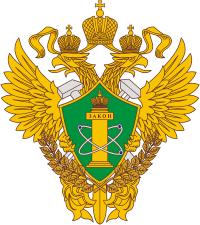 Виды  федерального государственного надзора в области промышленной безопасности, осуществляемые отделами Северо-Западного управления Ростехнадзора, расположенными на территории Архангельской области

- надзор в горнорудной и нерудной промышленности;
- надзор за объектами нефтехимической и нефтегазоперерабатывающей промышленности;
- надзор за предприятиями химического комплекса;
- надзор за объектами газораспределения и газопотребления;
- надзор за взрывопожароопасными объектами хранения и переработки растительного сырья;
- надзор за транспортированием опасных веществ;
- надзор за оборудованием, работающим под избыточным давлением (котлонадзор);
- надзор за подъёмными сооружениями.
2
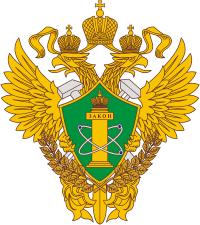 Федеральный государственный лицензионный контроль (надзор), осуществляемый отделами Северо-Западного управления Ростехнадзора, расположенными на территории Архангельской области
- за деятельностью по производству маркшейдерских работ;
- за деятельностью по проведению экспертизы промышленной безопасности
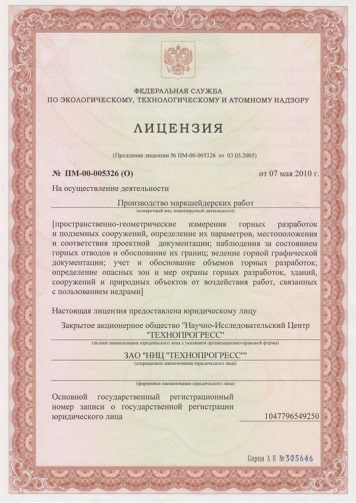 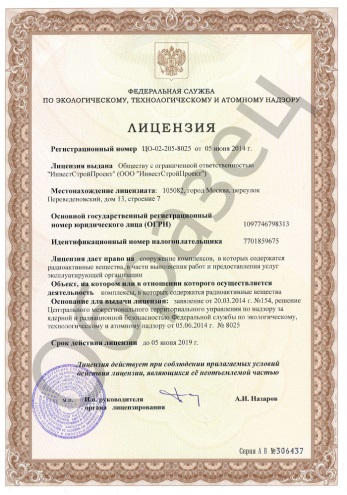 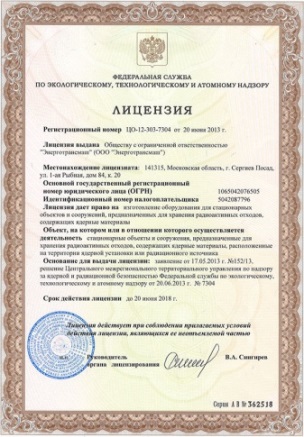 3
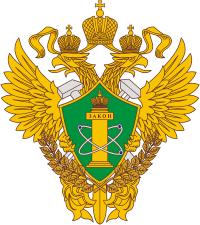 Количество опасных производственных объектов, поднадзорных отделам Северо-Западного управления Ростехнадзора на территории Архангельской области
4
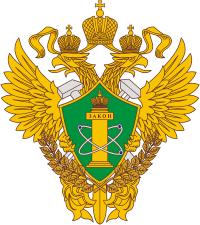 Основные показатели контрольной (надзорной) деятельности Северо-Западного управления Ростехнадзора
в Архангельской области (по итогам 6 месяцев 2023 г.)
- аварий и несчастных случаев не зарегистрировано.
- произошло 2 инцидента (в 2022 г. – 4 инцидента).
- проведено 5 плановых проверок юридических лиц (6 ОПО) (выявлено 99 нарушений требований промышленной безопасности, выдано 5 предписаний об устранении выявленных нарушений).
- по согласованию с Прокуратурой Архангельской области проведено 3 внеплановых проверки юридических лиц (3 ОПО) (выявлено 59 нарушений требований промышленной безопасности, выдано 2 предписания об устранении выявленных нарушений).
5
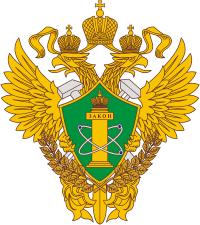 Основные нарушения, выявленные при проверке соблюдении требований промышленной безопасности на объектах горного надзора
6
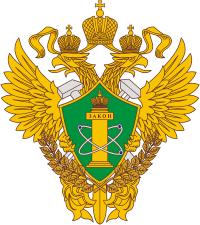 Основные нарушения, выявленные при проверке соблюдения требований промышленной безопасности на химически опасных производственных объектах
7
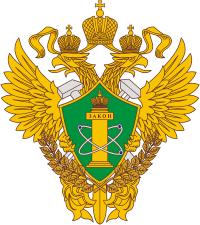 Основные нарушения, выявленные при проверке соблюдения требований промышленной безопасности на объекте нефтепродуктообеспечения
8
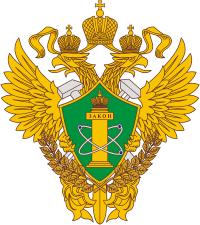 Основные нарушения, выявленные при проверке соблюдения требований промышленной безопасности на ОПО, в составе которых эксплуатируется оборудование, работающее под избыточным давлением
9
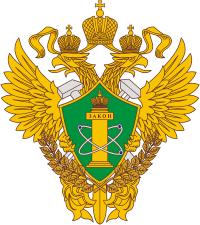 Результаты осуществления федерального государственного надзора
в области промышленной безопасности на опасном производственном объекте I класса опасности (в режиме постоянного государственного надзора)
За отчетный период проведено 2 проверки в режиме постоянного государственного надзора, выявлено 31 нарушение требований промышленной безопасности, установленных:
- Федеральными нормами и правилами в области промышленной безопасности «Правила безопасности химически опасных производственных объектов» (утв. приказом Ростехнадзора от 07.12.2021 № 500) (5 выявленных нарушений);
- Федеральными нормами и правилами в области промышленной безопасности «Правила безопасности опасных производственных объектов, на которых используются подъемные сооружения» (утв. приказом Ростехнадзора от 26.11.2020 № 461) (16 выявленных нарушений);
- Федеральными нормами и правилами в области промышленной безопасности «Правила промышленной безопасности при использовании оборудования, работающего под избыточным давлением» (утв. приказом Ростехнадзора от 15.12.2020 № 536) (10 выявленных нарушений).
10
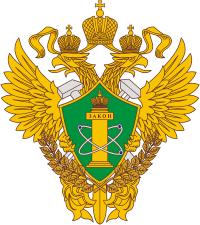 Анализ сведений об организации и осуществлении производственного контроля за соблюдением требований промышленной безопасности
в 2022 г. поднадзорными организациями, расположенными
на территории Архангельской области
В феврале-марте 2023 г. Управлением объявлено 45 предостережений о недопустимости нарушения обязательных требований в адрес организаций, не предоставивших сведения о производственном контроле своевременно в предыдущем году.
11
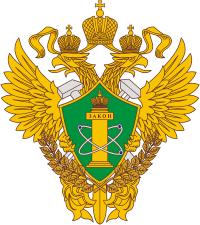 Привлечение к административной ответственности лиц, допустивших нарушения обязательных требований в области промышленной безопасности
Возбуждено и рассмотрено 39 дел об административных правонарушениях.
Назначено 37 административных наказаний в виде предупреждения,             2 административных наказания – в виде административного штрафа.
Общая сумма наложенных штрафов – 120 тыс. рублей.


Материалы двух внеплановых выездных проверок направлены                      в Управление Министерства внутренних дел Российской Федерации           по Архангельской области
12
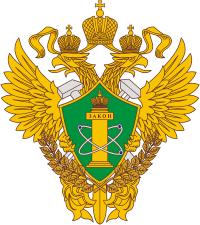 Лицензионная и разрешительная деятельность;
мероприятия, связанные с приемкой и пуском в эксплуатацию объектов и оборудования в соответствии с положениями нормативных правовых актов
Проведены 5 внеплановых выездных оценок соответствия соискателей лицензии и лицензиатов лицензионным требованиям (установлено,  что 3 организации соответствуют лицензионным требованиям, 2 организации – не соответствуют).
Осуществлено 98 мероприятий, связанных с приемкой и пуском в эксплуатацию объектов и оборудования, в том числе:
- 37 приемок сетей газораспределения и газопотребления;
- 16 мероприятий по проверке готовности оборудования, работающего под избыточным давлением, к пуску в работу и организации надзора      за его эксплуатацией;
- 45 мероприятий по пуску в работу подъемных сооружений
13
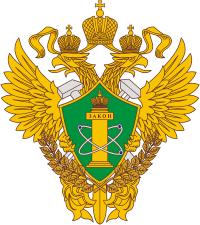 Профилактические мероприятия
Приказом Ростехнадзора от 20.12.2022 № 450 утверждена «Программа профилактики рисков причинения вреда (ущерба) охраняемым законом ценностям при осуществлении федерального государственного надзора в области промышленной безопасности на 2023 год»

Проведены 902 профилактических мероприятия в отношении 205 поднадзорных субъектов (что составляет 60% от их общего числа)
14
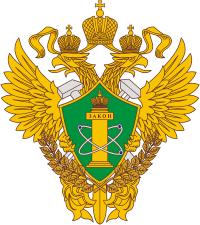 Спасибо за внимание!
15